Employer Forum 2022
Pensions Committee update
Councillor Paul Redstone
[Speaker Notes: Add welcome.

Notthe chairman of the Pension Committee. Chairman is Gerard.. Sends apologies due to …

Give brief summary of headlines]
What happened in 2022?
Employer Forum 2022
LAPF Investments Awards

Awarded the 2021 Local Government Pension Scheme (LGPS) Fund of the year (assets over £2.5 billion)

Highly commended for our Climate Change strategy

Note: The 2021 awards were only held on 29th March 2022 due to the pandemic.
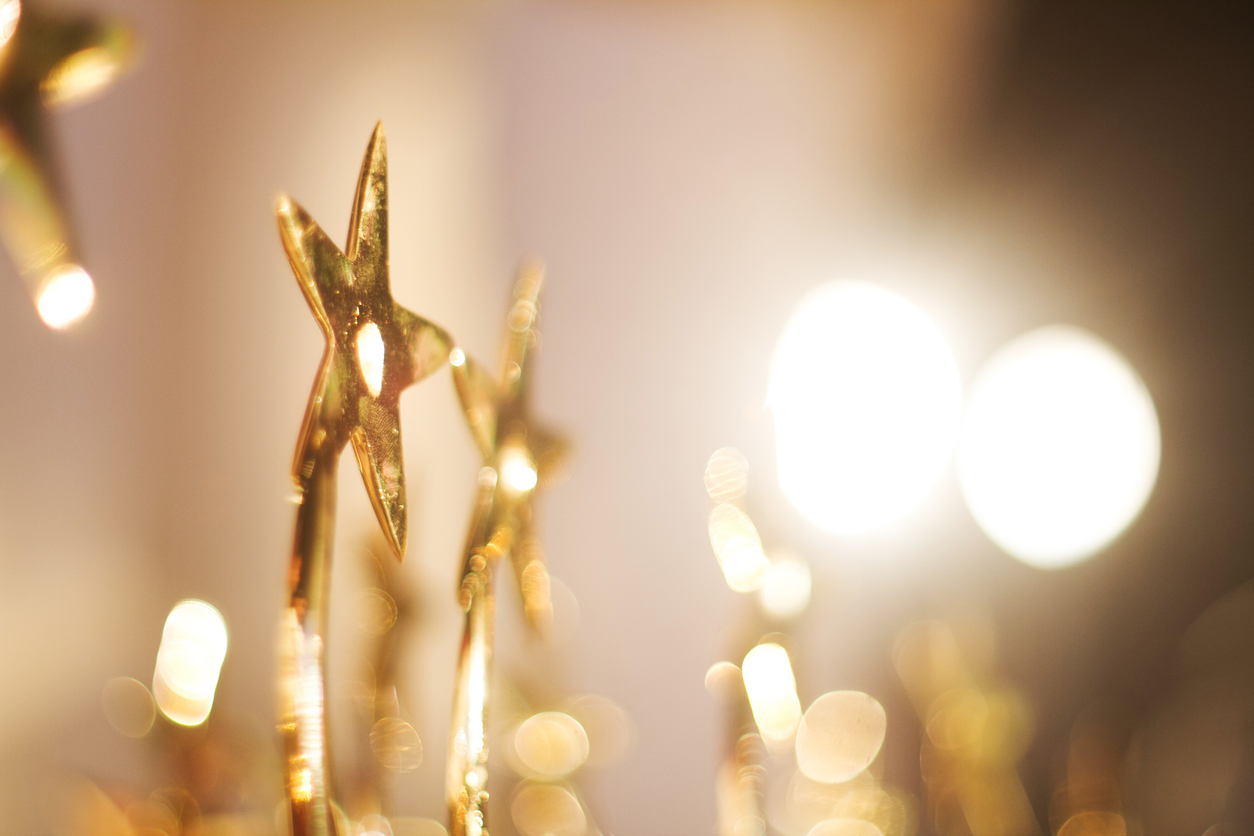 [Speaker Notes: I’d like to start by congratulating the fund on winning the 2021 Local Government Pension Scheme Fund of the year for funds with assets over £2.5 billion.

To be able to win the LGPS Fund of the year award we had to demonstrate excellence in:

Implementing best practice
Leadership across pension fund operations
Investment performance
Governance
Administration
Collaboration and leadership within the LGPS

I have only been a county councillor and member of pension committee since May last year but have been impressed with the dedication of the team and their commitment to improving our service to our ‘customers’; which includes you as employers and our members whether they be working, retired etc.

We were also highly commended for our Climate Change strategy reflecting the work the Fund has done to address both the challenges and the opportunities presented by climate change, sustainability, and the energy transition. This has helped us to better align the Fund’s portfolio with these themes, allowing it to play a role both in providing climate solutions, as well as protecting the interests of our scheme members.]
Employer Forum 2022
What happened in 2022?
Recruitment
The team expanded in 2022 – The Committee invested in people and structure (governance and admin expansion, new communications manager)
Improved service to employers
Employer Engagement Team
Improved website
Increased emphasis on communications – particularly modernising digital avenues
Triennial Valuation
Data cleansing
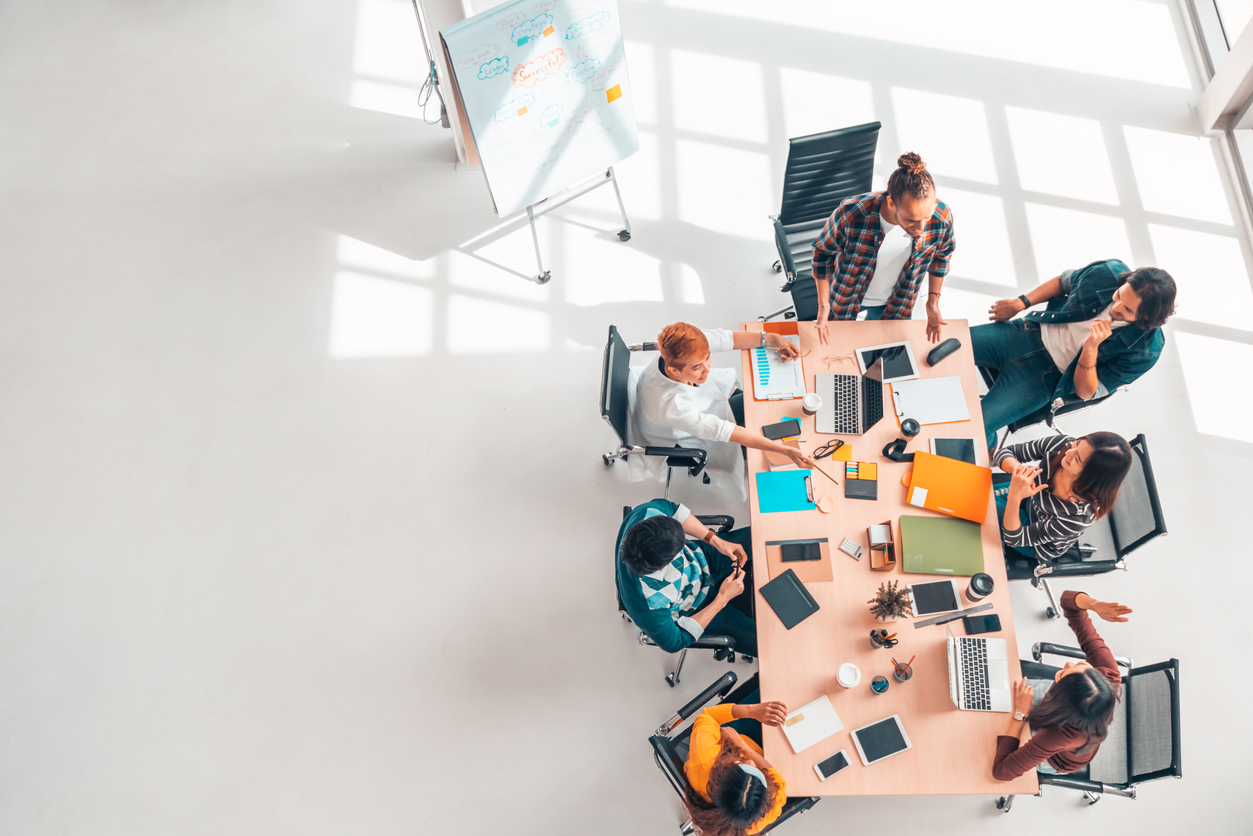 [Speaker Notes: The Committee have been clear in the need to invest in people and have a solid team structure for managing the fund and providing a good service to members. 

The administration team continue to strive to give a high quality service to employers and members and have recently recruited 4 new joiners. We were  also proud to hear Julie, one of our admin managers was recognised at the professional pensions women’s in pensions awards last week winning team leader of the year. 

Other team areas have also increased including the Governance, Investment and i-Connect teams. A new communications manager was appointed to help modernise the way we communicate with members and employers. Recruitment is ongoing and we will look to bring in resource to support major project work in 2023. 

The website has been transformed and now houses refreshed, rebranded content with an increased emphasis on using digital avenues to communicate. Further works been done to ensure that we are providing accessible content that can be used by all. We think the pension team have done pretty well but are always keen to hear of ways in which our service can be improved. At the pension committee meetings we regularly review KPIs which measure the effectiveness of our services.

2022 has also been the year where Barnett Waddingham (our actuary) have completed the triennial valuation. This is the primary theme for today and will set the contribution rates for the next 3 years for our employers. You’ll hear far more on this subject during the course of the day. The Fund have had to work hard with employers to get the data required to do the calculations and we thank you for your support on this project.

Our employer base has increased from the start of 2022. We have 138 employers as on November 2022, which continues to keep the Fund officers busy!]
Employer Forum 2022
Challenges in 2022
Market Turmoil (no LDI in the Fund)

Cost of Living

High Inflation

War in Ukraine

Uncertain economic environment
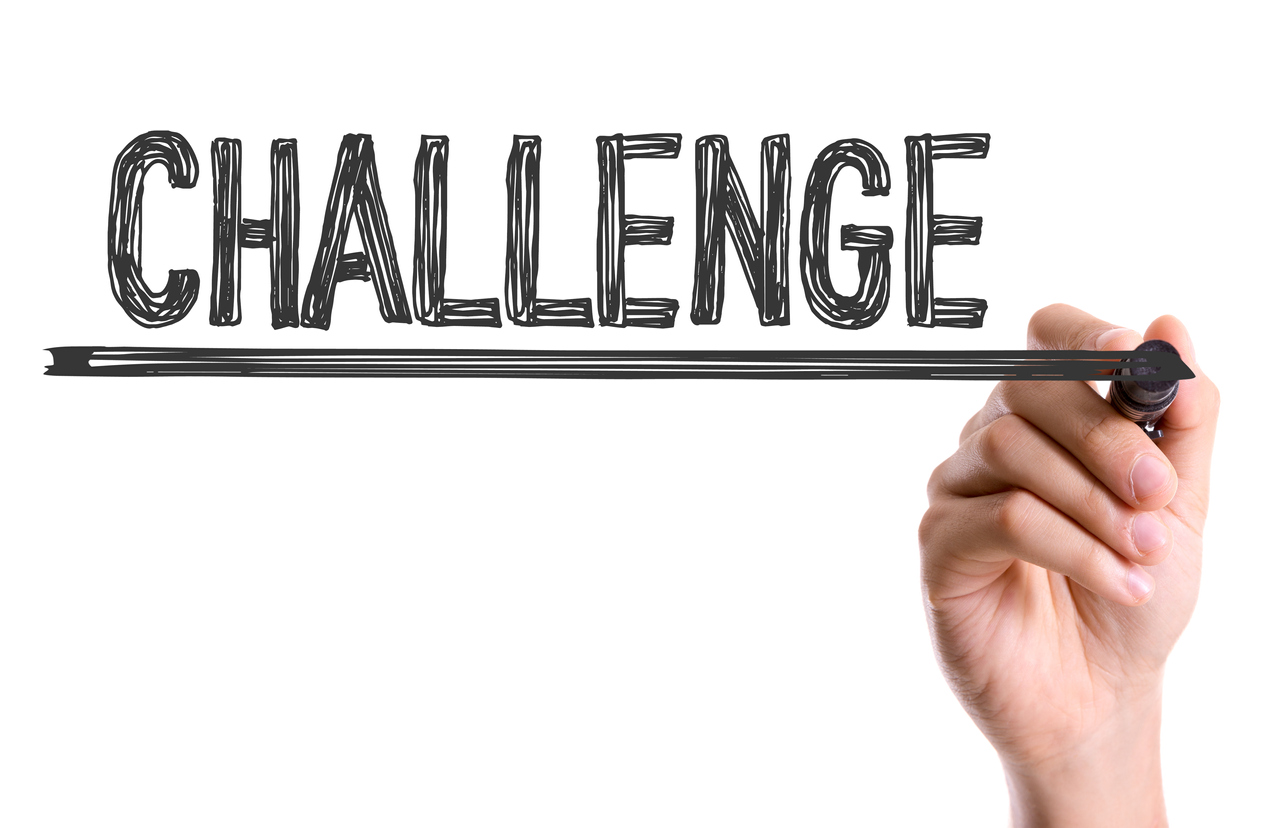 [Speaker Notes: You will have seen news headlines in the last few months, stating that pension funds were in trouble as a result of turmoil in parts of the investment markets. The Local Government Pension Scheme (LGPS) pension benefits are set out in law and means your employees will get paid your pension regardless of fluctuations in the investment markets.
We do not make use of Liability-driven investment (LDI) strategies which are the primary cause of the funding issue for certain pension funds. So, when investment markets are volatile, we are much better placed to respond. The Fund is still open to new joiners and designed to continue long-term so the way we invest money is very different to pension schemes which are closed to new members. We have strong liquidity in the Fund which means we can access money quickly when required. 

Members have money concerns following the pandemic and rise of living costs. The Fund have information on options available to members on the website including the 50/50 scheme. 
High inflation can also have a negative impact by increasing liabilities of the fund as more cash is needed as a result of higher increases to pensioner payments or increased salaries. More on inflation later as part of the triennial valuation presentation. 

The Ukraine war raises the likelihood of market volatility. The war and sanctions have added to inflationary pressures by disrupting exports of oil, natural gas, and wheat from Russia and Ukraine. The Fund has no investment holdings in Russia.

The global investment markets have been tricky to navigate this year and there remains an uncertainty about what will happen to the economic environment going forward. Closer to home, the recent political decisions made in the UK compound the issue further. These uncertainties will fed through to the funding strategy for the fund as we progress through the day.]
Employer Forum 2022
Performance of the Fund
Notes: Totals may not sum precisely due to rounding. All returns are net of fees. Unless stated otherwise, all performance figures and objectives provided by Northern Trust as at 30 June 2022. Fund Total value includes cash held with Northern Trust. 1 - Valuation and performance information as at 30 June 2022. 2 - Valuations shown are either 3m or 6m lagged and adjusted for distributions/drawdowns and currency movements. Source: Investment Managers, Northern Trust, Isio calculations.
[Speaker Notes: Despite negative returns over recent quarters, longer term returns at Fund level
remain strong, with equity markets adding significant value over the last decade.

The investment environment in 2022 has been tricky to navigate due to issues affecting the UK Economy, the Ukraine conflict and may other global challenges. Most growth assets, including equities, fell significantly over the quarter amidst rising global recessionary fears due to persisting high inflation, a more restrictive stance from central banks seeking to tackle inflation, and continued geopolitical concerns. Recent performance has also been dampened a little by underweight exposure to oil and gas. 

The fund will continue to seek steady longer-term returns with an emphasis on investing responsibly where possible.]
Employer Forum 2022
Investment strategy
The Pension Fund is committed to responsible Investment. Opportunities can be found in companies providing solutions to major environmental, sustainable and social challenges throughout the world. 

Strategy changes in 2022
Invested in Baillie Gifford Paris aligned fund

Invested in the Osmosis resource efficient fund

Investing more into infrastructure
[Speaker Notes: The Fund continues to be an LGPS leader in the investment arena. Careful consideration of our Funding Strategy Statement and Investment Strategy Statement ensures the Fund balances stable, affordable contributions with a prudent, longer-term view of funding and solvency. Throughout the strategy the Fund has substantially aligned to energy transition challenges. The Fund is among a record number of signatories to a Global Investor Statement which urges global governments to radically step up their ambition on climate policy 

There have been a number of changes to the investment strategy in 2022 including:

Investment in the Baillie Gifford Paris aligned fund – the Fund looks to strip out companies engaged in both fossil fuel exploration and production as well as service provision to the sector. 

We have moved the only remaining passive equity investments into the Osmosis resource efficient fund. This investment focuses on companies that are efficient in their usage of carbon emissions, water usage and waste production.
All other equity investments are in fossil fuel free mandates and there is a strong focus on companies that look to provide solutions to the climate crisis. 

We have invested more into infrastructure. Infrastructure returns are driven by investment plans in essential services, which span 10 or more years into the future, and these returns accelerate over time while providing considerable predictability compared to equities. This investment helps us provide essential services in the UK and globally while providing a way for investments to move with an inflation linkage.

The Investment strategy is not short term or tactical. The primary focus needs to generate investment returns to ensure we have the money available to pay pensions as they fall due and to help keep your employer contributions at an affordable level. 
Now we have made a number of changes we have to see how they embed in before the Committee look to make any fundamental changes.]
Employer Forum 2022
Questions?